TECHNOPRENEURSHIP
Pertemuan 2 – Self Discovery
Senin, 3 Februari 2020
Safitri Jaya, S.Kom, M.T.I
Pendahuluan
Invensi, Inovasi dan Technopreneur
Invensi adalah sebuah penemuan baru yang bertujuan untuk mempermudah kehidupan
Inovasi adalah proses adopsi sebuah penemuan oleh mekanisme pasar (pengembangan dan penyempurnaan)
Invensi dan inovasi terdiri dari 2 jenis :
Produk
Proses
Invensi & Inovasi
Contoh invensi 
Pelaku : inventor
Contoh inovasi
Pelaku : inovator
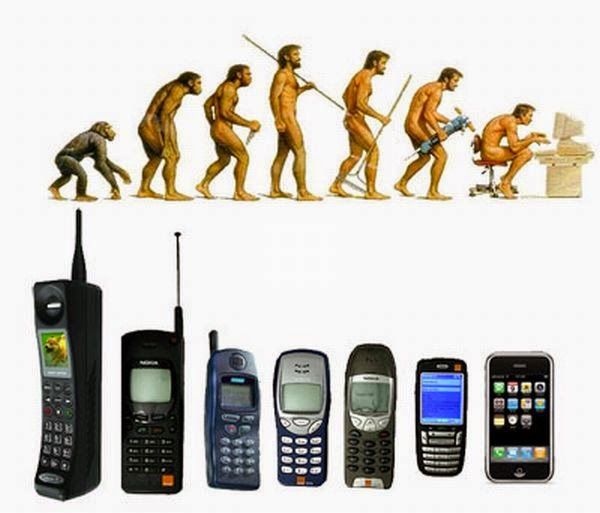 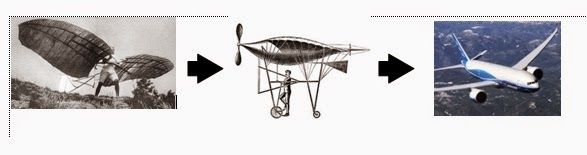 Lanjutan ….
Berbagai kemajuan yang dicapai selalu dimulai dengan riset;
Pengembangan dan penyempurnaan dari hasil riset;
Hasil inovasi dapat memberikan keuntungan bagi penciptanya juga masyarakat yang menggunakannya;
Perkembangan bisnis dibidang teknologi diawali dengan ide-ide kreatif yang pada akhirnya memiliki nilai jual di pasar;
Hasil gagasan yang dikemas dalam bidang teknologi (technopreneur).
Landasan Technopreneurship
Berangkat dari kebutuhan masyarakat;
Melalui kajian riset terhadap kebutuhan pasar
Perkaya diri dengan ide dan inspirasi;
Melalui kegiatan membaca, seminar/pelatihan, diskusi dengan technopreneur
Rencanakan dengan matang dan lakukan dengan cepat;
Analisis, desain, strategi pemasaran, harga, target, struktur organisasi/tim
Tambahkan value pada produk
Nilai tambah bukan harga, contoh : game edukasi
Peran Technopreneurship Bagi Masyarakat
Technopreneurship sebagai pendukung Pembangunan Berkelanjutan (Sustainable Development)
Dampak Sosial
Membentuk budaya baru yang lebih produktif
Dampak Lingkungan
Memanfaatkan bahan baku dari SDA Indonesia secara lebih produktif
Meningkatkan efisiensi penggunaan SD terutama sumber daya energi
Lanjutan ….
Technopreneurship sebagai pendukung Pembangunan Berkelanjutan (Sustainable Development)
Dampak Ekonomi
Meningkatkan efisiensi dan produktivitas (pendapatan)
Menciptakan lapangan kerja baru
Menggerakkan dan menciptakan peluang bisnis pada sektor-sektor ekonomi yang lain
Kriteria Invensi dan Inovasi
Memberikan performansi solusi lebih baik dan efisien;
Menjawab permasalahan dan memenuhi karakteristik kebutuhan masyarakat;
Merupakan ide orisinal;
Dapat diterapkan ke pasar dan memenuhi kriteria kelayakan ekonomi;
Memiliki skala pasar dan skala manfaat yang memadai;
Dapat dipasarkan sebagai produk atau jasa;
Meningkatkan produktivitas, pendapatan, dan lapangan kerja bagi masyarakat
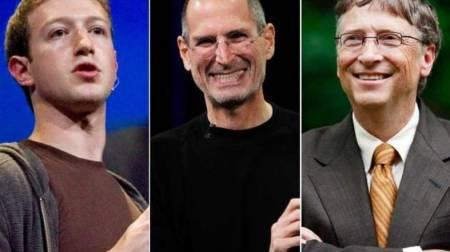 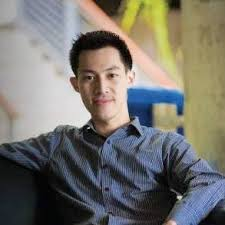 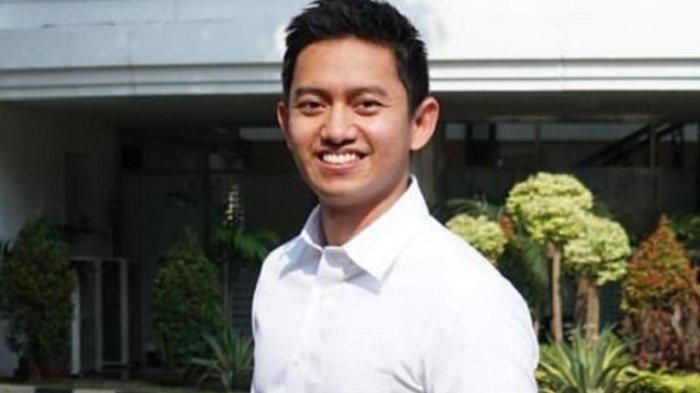 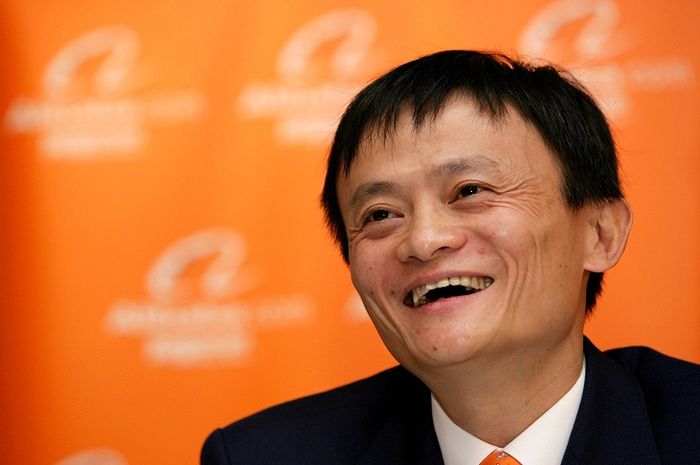 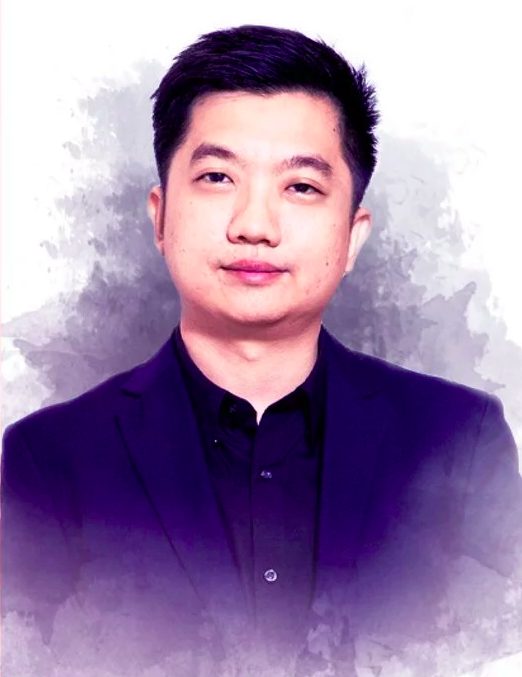 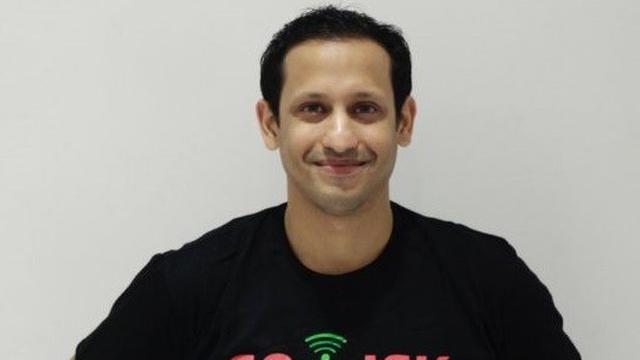 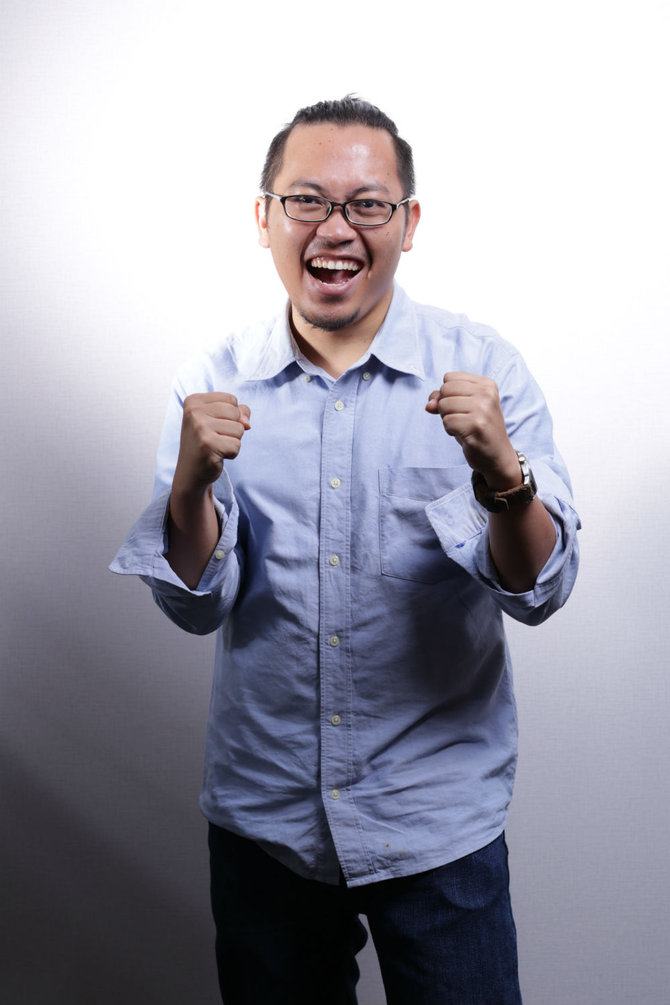 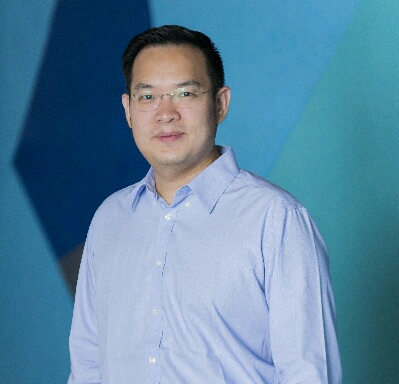 Menggali Ide Bisnis dan Prinsip Dasar Bisnis
Pendahuluan
Ide bisnis adalah gambaran singkat dan tepat mengenai bisnis yang hendak didirikan.
Ide bisnis disebut juga dengan istilah “bibit” atau pemikiran awal yang muncul dalam diri pelaku bisnis untuk menciptakan sebuah bisnis.
Pemilihan Ide Bisnis
Yang membuat anda bangun pagi sekali karena ingin melakukannya;
Yang membuat anda lupa bahwa anda bisa lelah;
Yang membuat anda lupa bahwa tidur itu perlu;
Yang membuat anda hanya makan sekali dalam seminggu;
4 Tahap Pengembangan Ide Bisnis
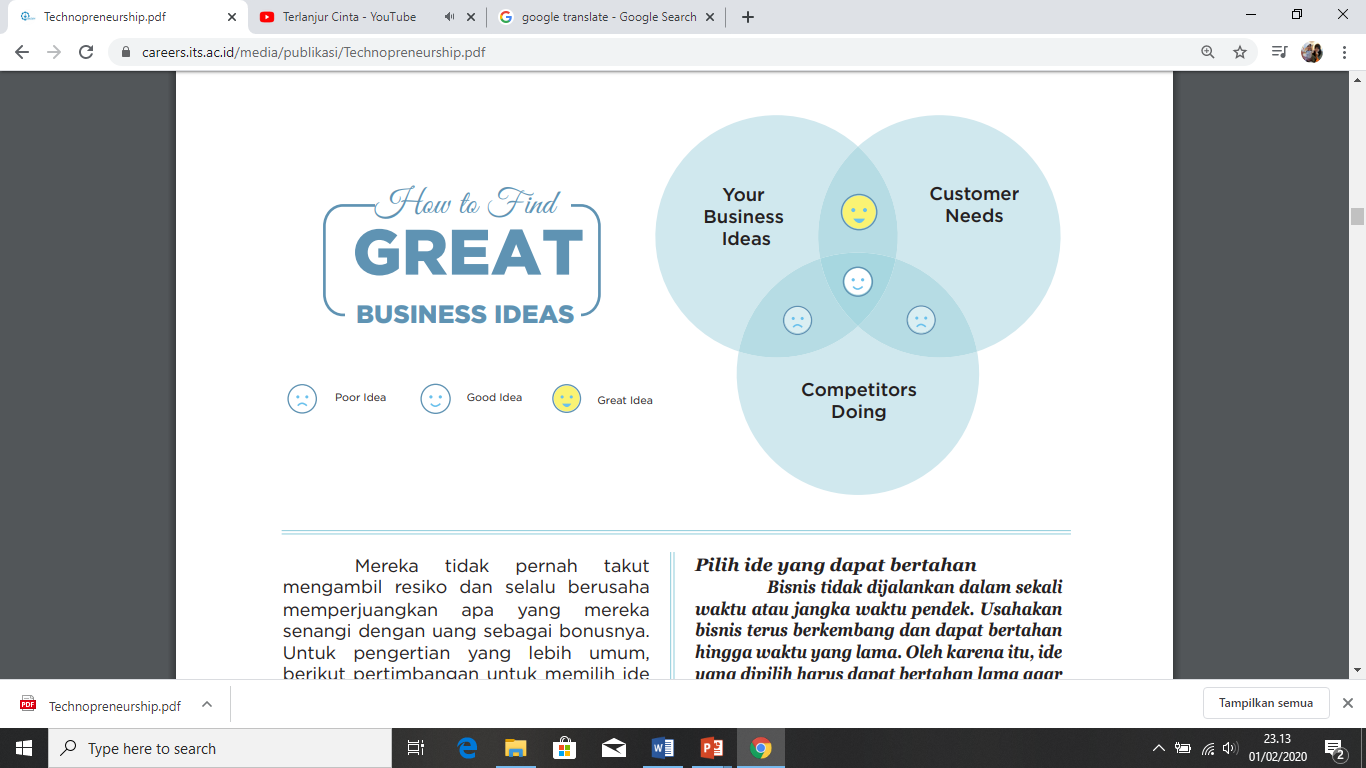 Cara Menciptakan Ide Bisnis
Pilih ide yang konkret (masuk akal dan dapat direalisasikan);
Pilih ide yang mudah untuk dipasarkan;
Pilih ide yang cocok dengan karakter kita;
Pilih ide yang beresiko kecil;
Pilih ide yang dapat bertahan
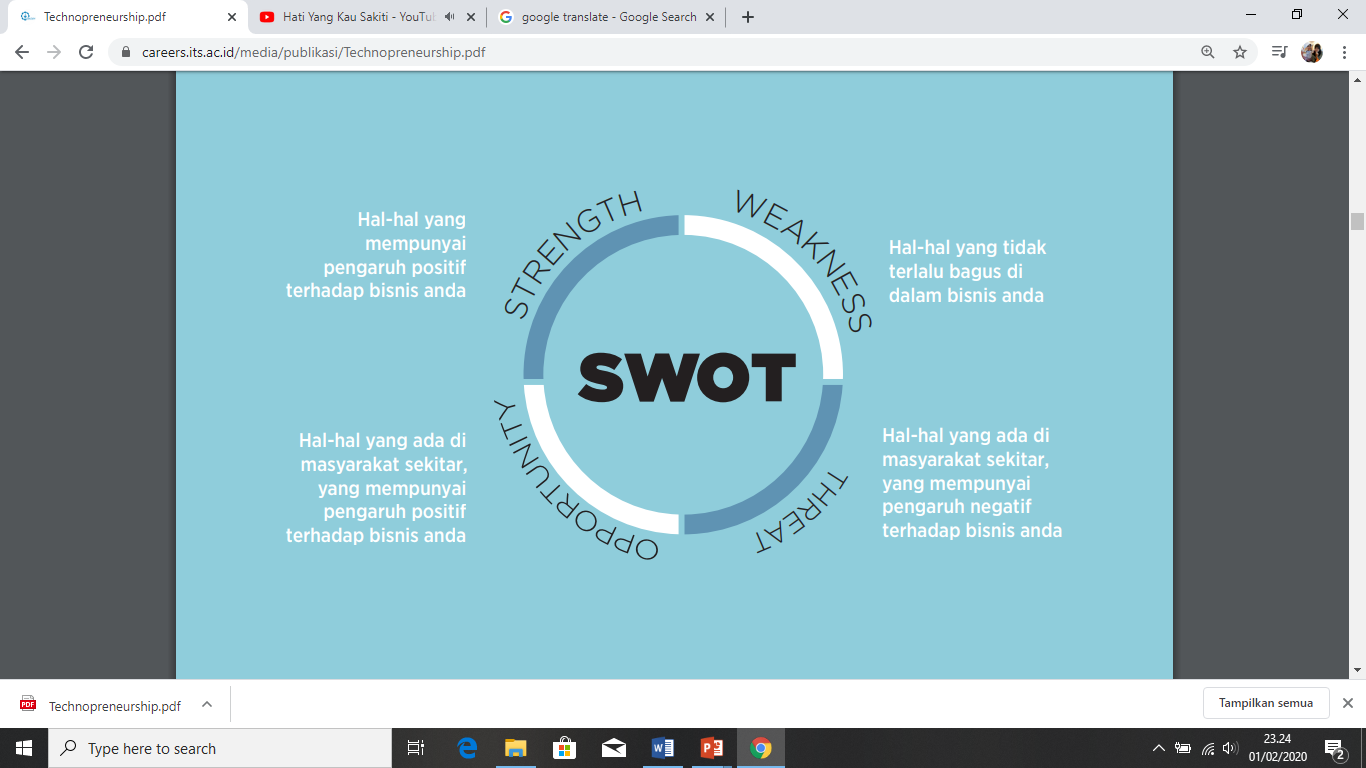 Contoh analisis SWOT – Toko Kue ABC
10 Prinsip Bisnis (Walton and Huey – 1992)
Komitmen;
Adil;
Motivasi;
Komunikasi yang baik;
Menghargai;
Rayakan setiap kesuksesan;
Terbuka dan mau mendengar pendapat/masukan;
Memberikan kepuasan kepada pelanggan;
Mampu mengelola keuangan;
Cari/ciptakan pembeda dari pesaing.
Self Discovery 
Find Your Flow 
Area of Interest
Draft Action Plan
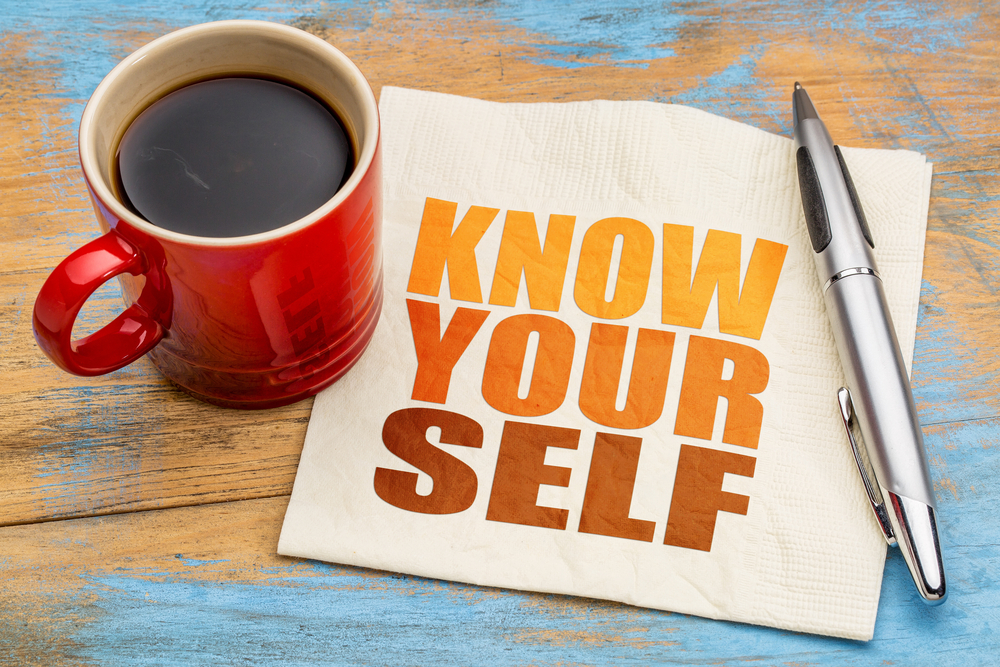 Tugas 1
Menentukan ide bisnis kelompok
Menentukan kebutuhan dan peran anggota kelompok
Menentukan referensi ide dan pesaing bisnis
Melakukan analisis SWOT
Menentukan keunggulan ide bisnis kelompok